PHÒNG GIÁO DỤC VÀ ĐÀO TẠO QUẬN LONG BIÊNTRƯỜNG MẦM NON GIANG BIÊN
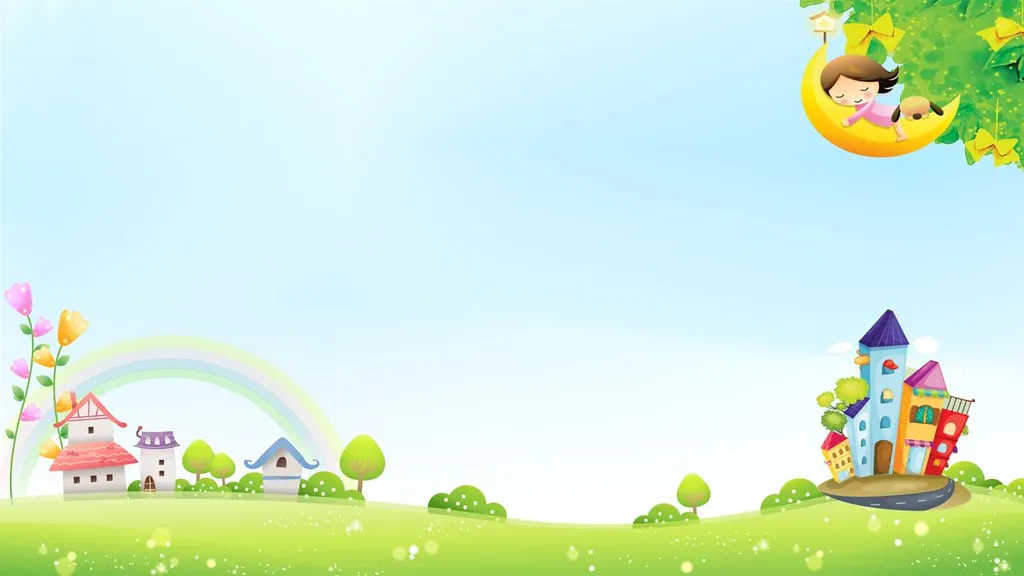 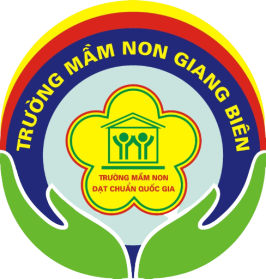 LĨNH VỰC PHÁT TRIỂN NHẬN THỨC
Hoạt động	: Khám phá
	Đề tài		: Tìm hiểu 1 số PTGT đường bộ
	Lứa tuổi	: 4 – 5 tuổi
	Thời gian	: 25 – 30 phút
	Giáo viên	: Đỗ Thị Hường
			  Nguyễn Thị Nhàn
Năm học 2022 - 2023
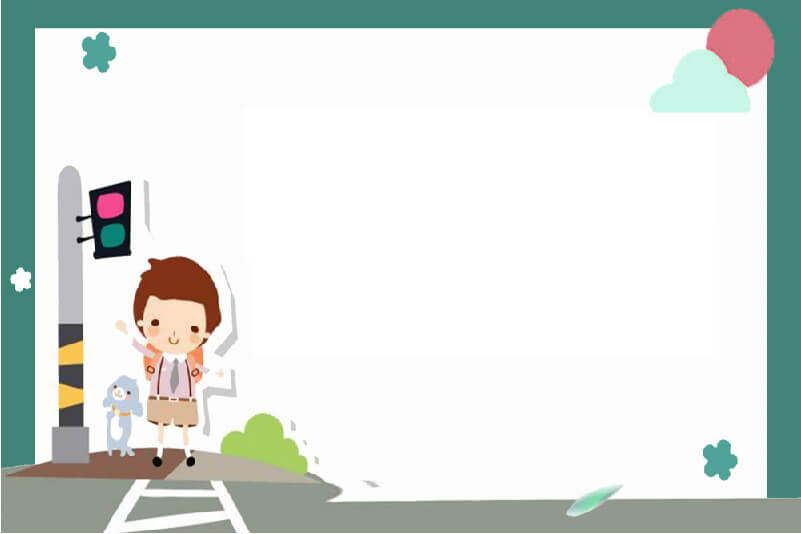 ỔN ĐỊNH TỔ CHỨC
Cho trẻ hát bài 
“Đèn đỏ đèn xanh”
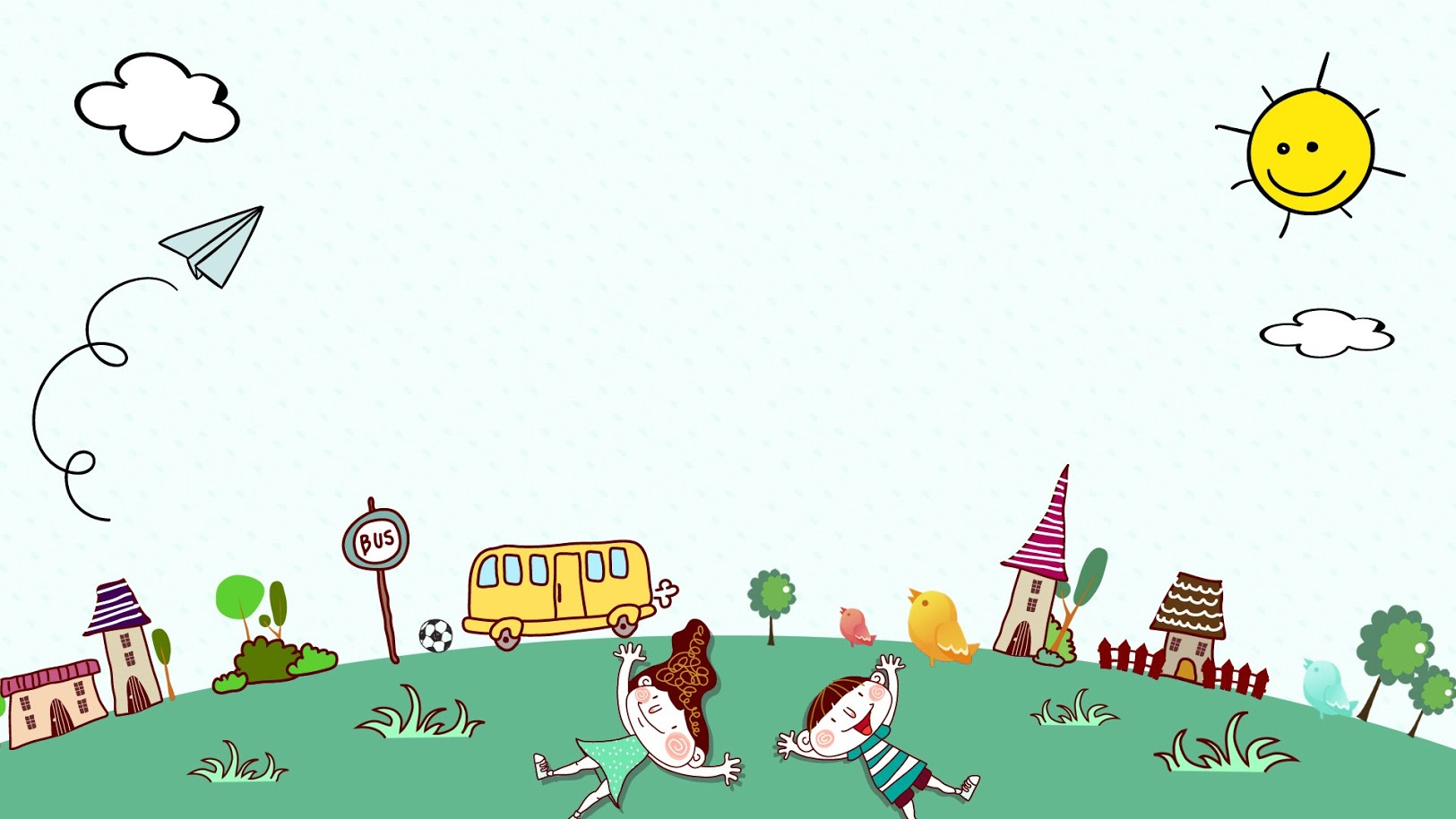 PHƯƠNG PHÁP HÌNH THỨC TỔ CHỨC
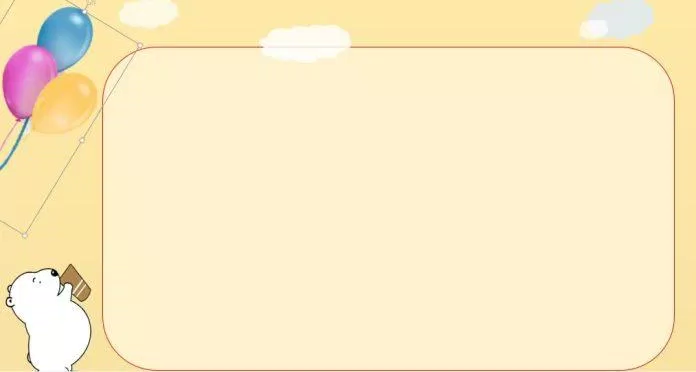 Hoạt động 1Tìm hiểu các loại PTGT đường bộ”
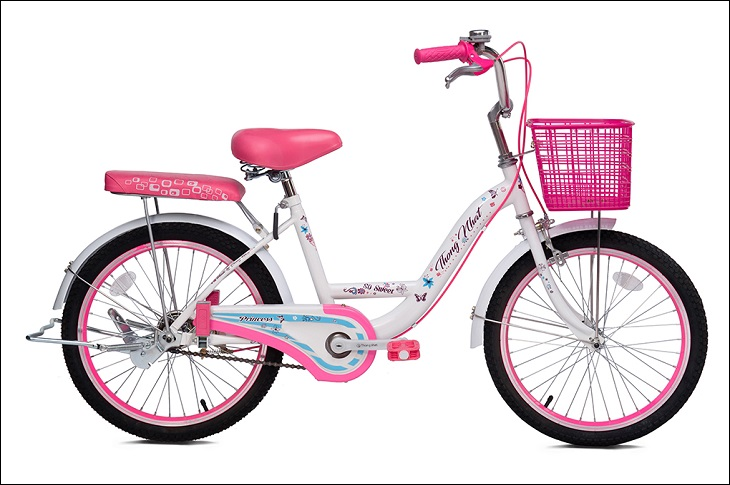 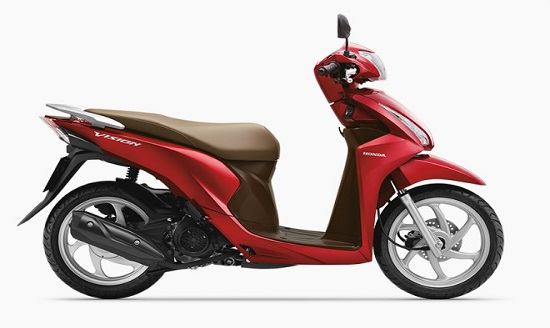 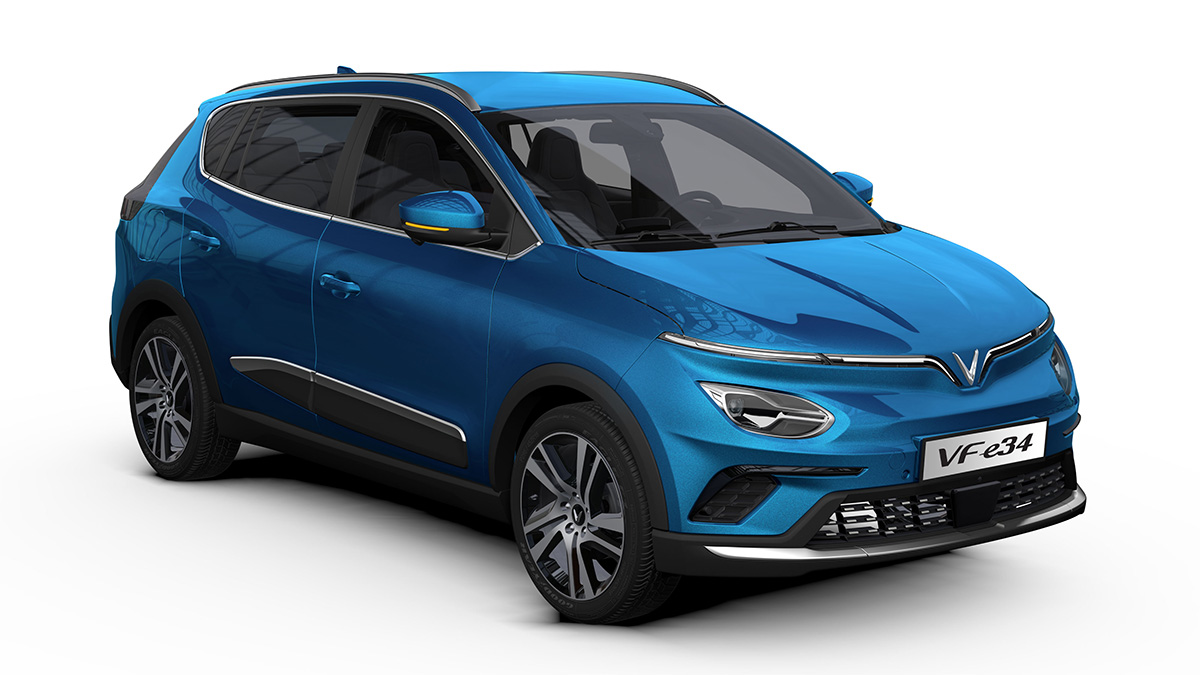 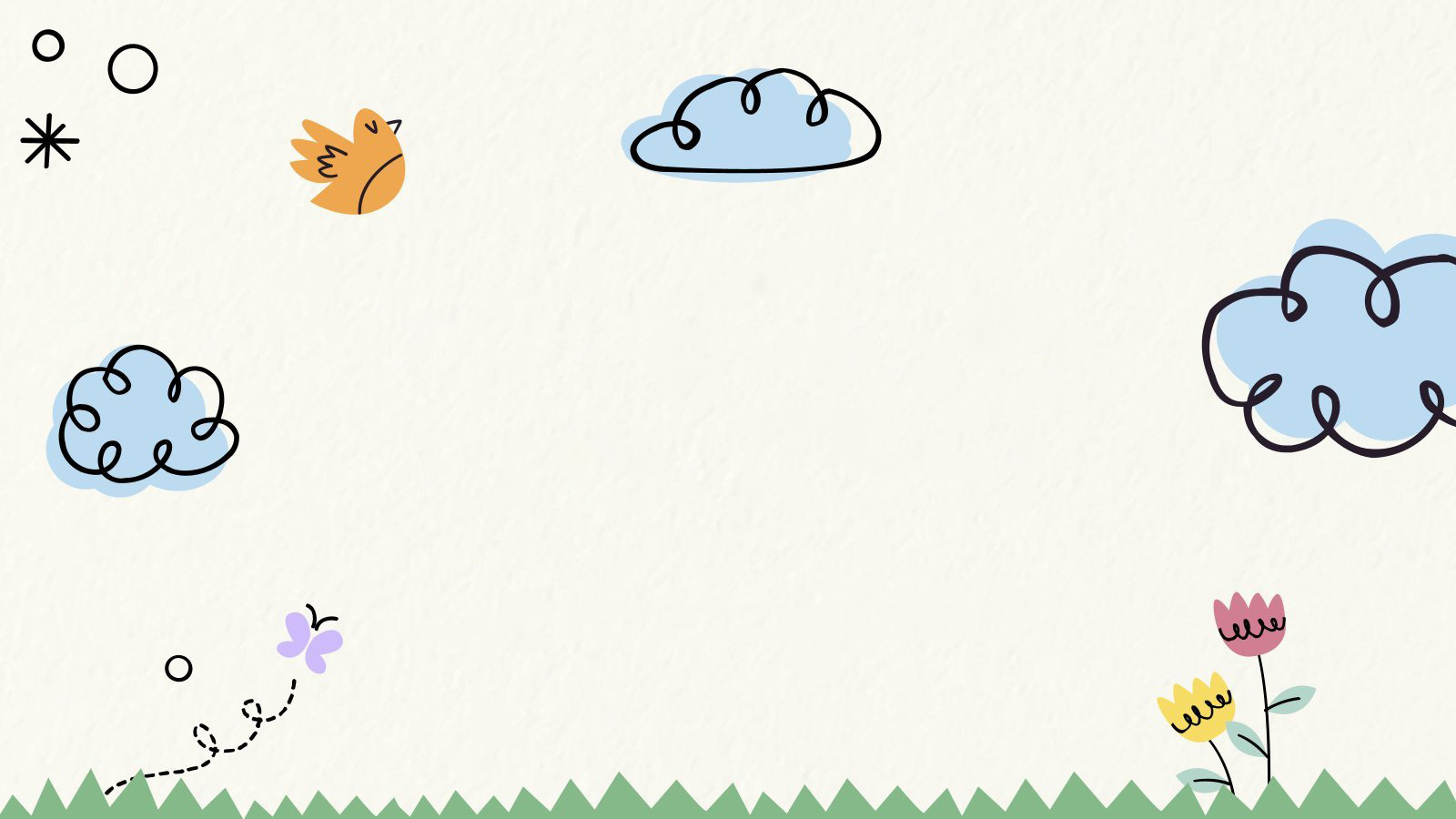 So sánh
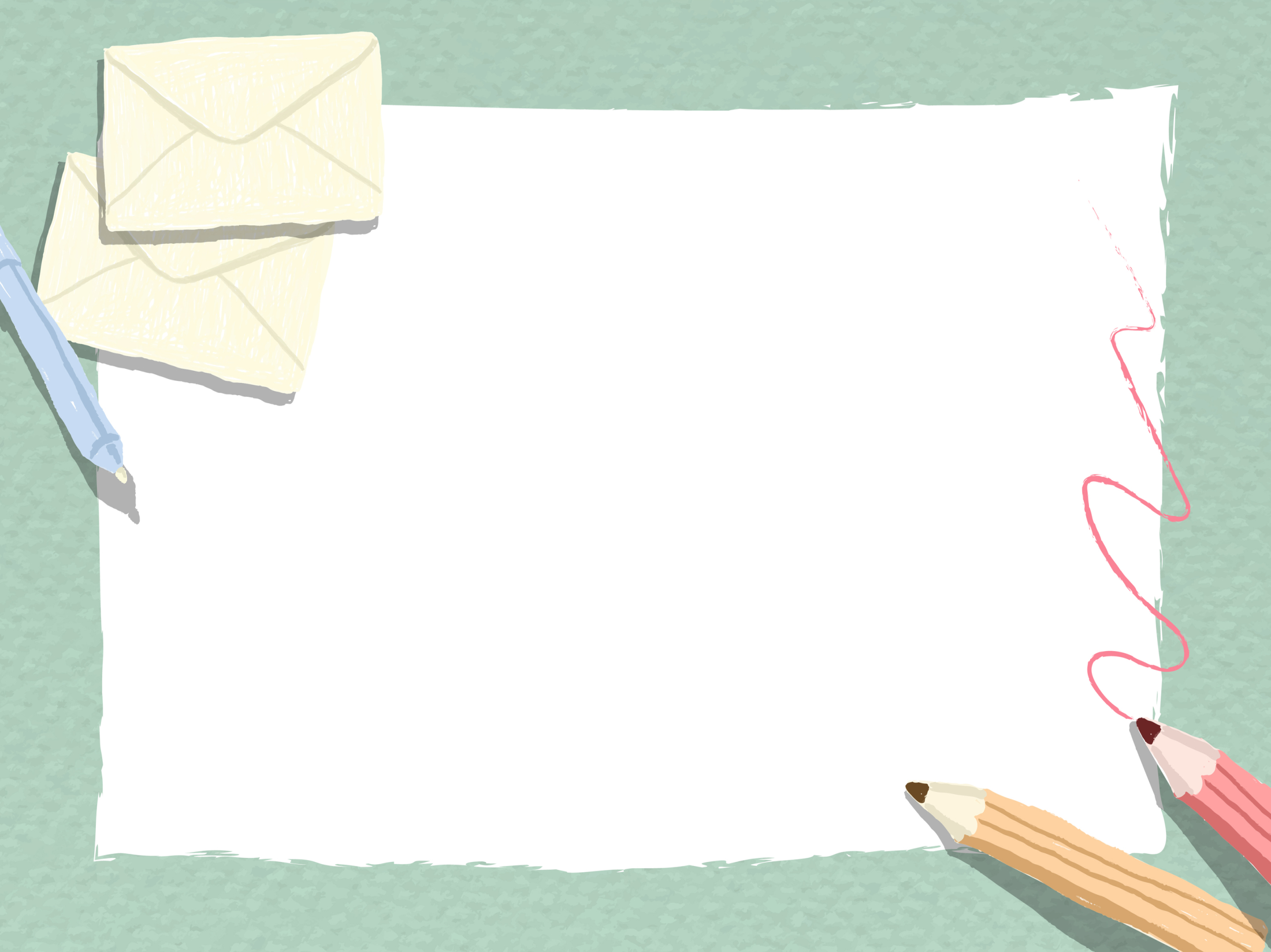 - Giống: đều là PTGT đường bộ và đều dùng để chở người, chở hàng hóa- Khác:+ Xe đạp đi được nhờ sức người và chở được 1 người+ Xe máy đi được nhờ đổ xăng và chở được 2 người+ Ô tô đi được nhờ đổ xăng và chở được nhiều người.
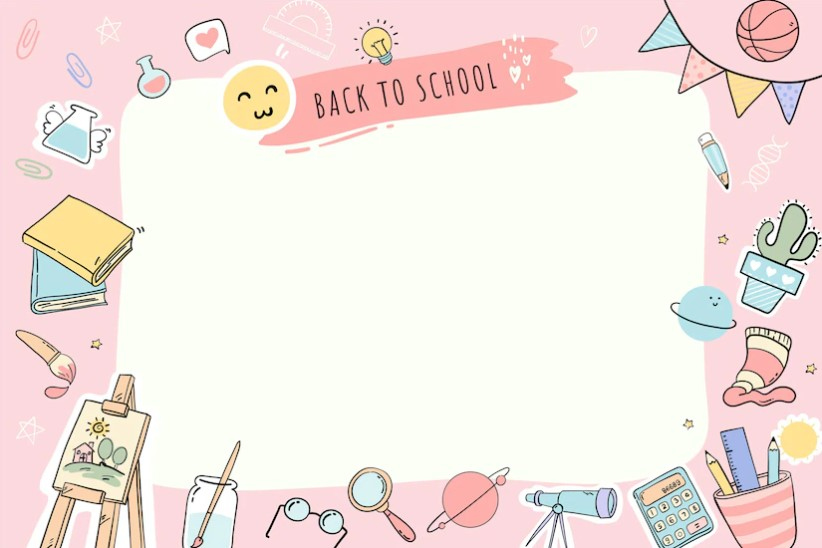 Mở rộng
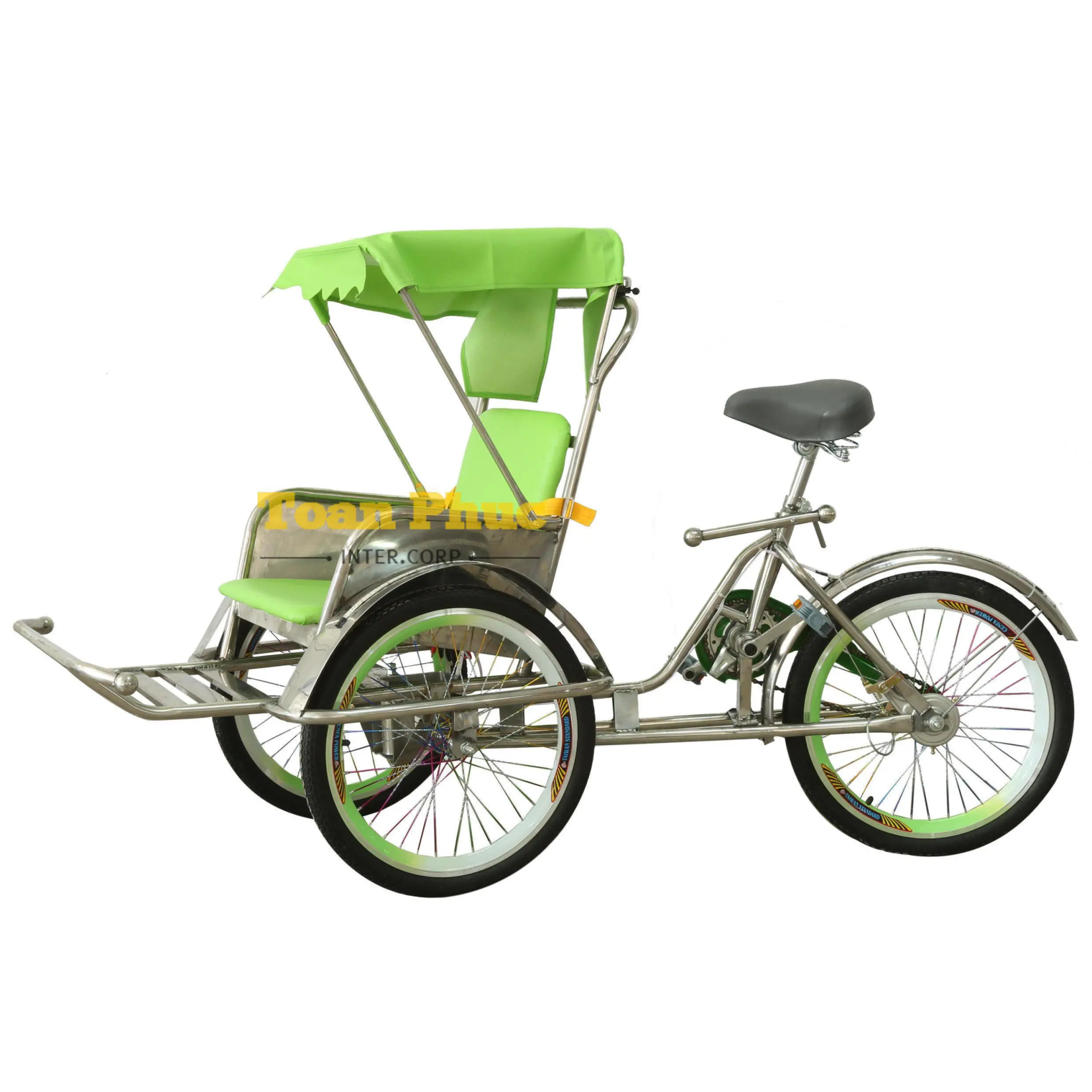 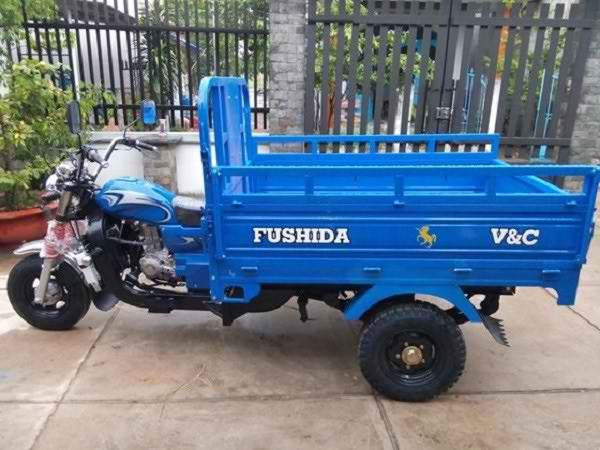 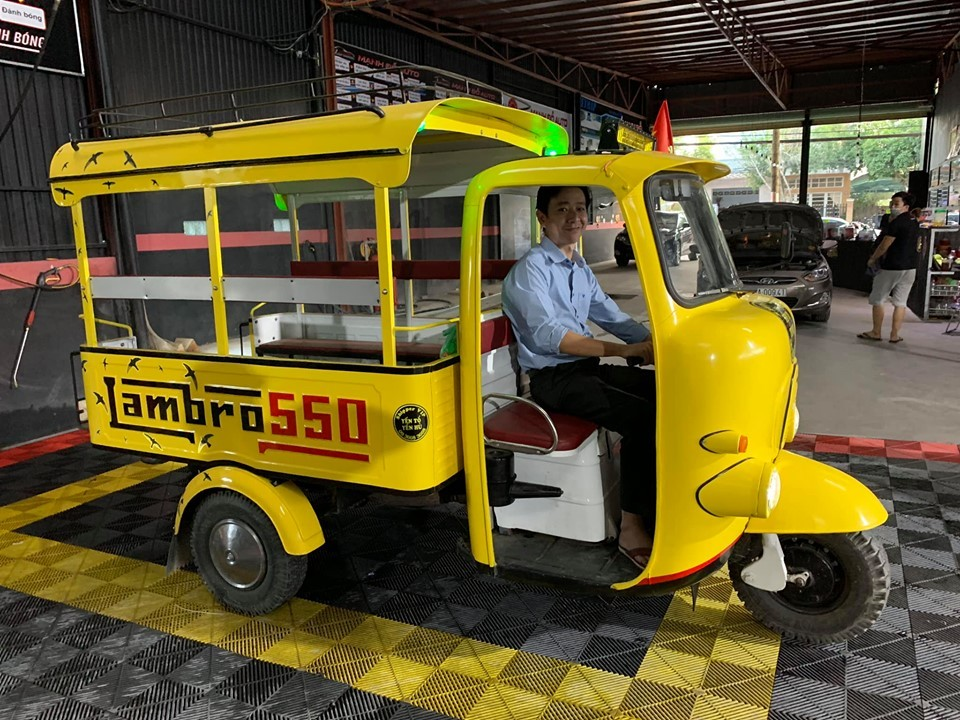 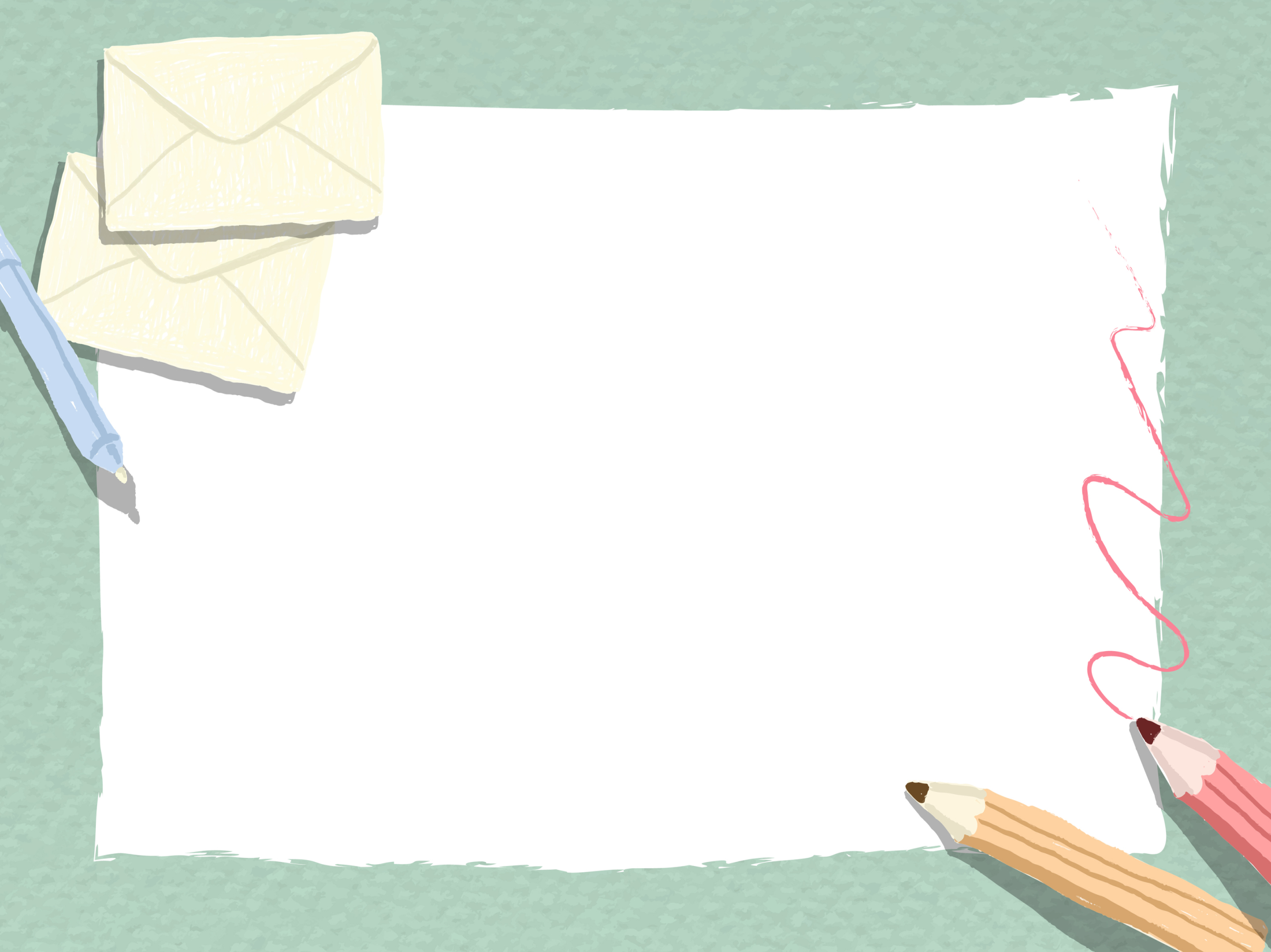 TRÒ CHƠI“THỬ TÀI BÉ YÊU”
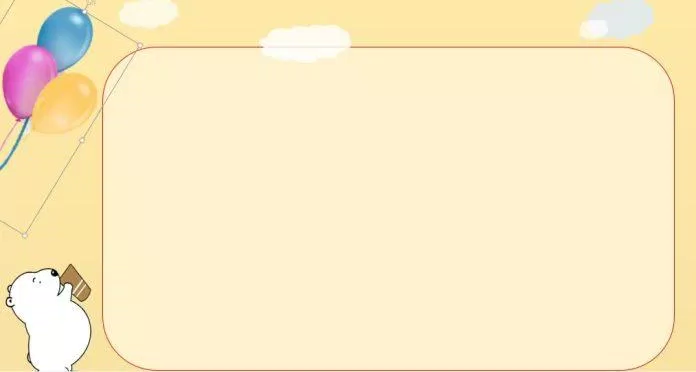 Cho trẻ đứng thành 3 đội  và có 2 phần thi:- Hiểu biết: Cho trẻ trả lời câu hỏi đúng sai- Tài năng: Chia lớp thành 3 đội. Trên bảng có 3 bức tranh vẽ về nơi hoạt động của các PTGT. Nhiệm vụ của các thành viên trong đội là lên  chọn các hình có thể ghép thành 1 loại PTGT và gắn về đúng nơi hoạt động của chúng. Trong 1 bản nhạc đội nào ghép được nhiều loại phương tiện giao thông hơn đội đó sẽ chiến thắng. Cho trẻ kiểm tra kết quả, cô nhận xét chung.
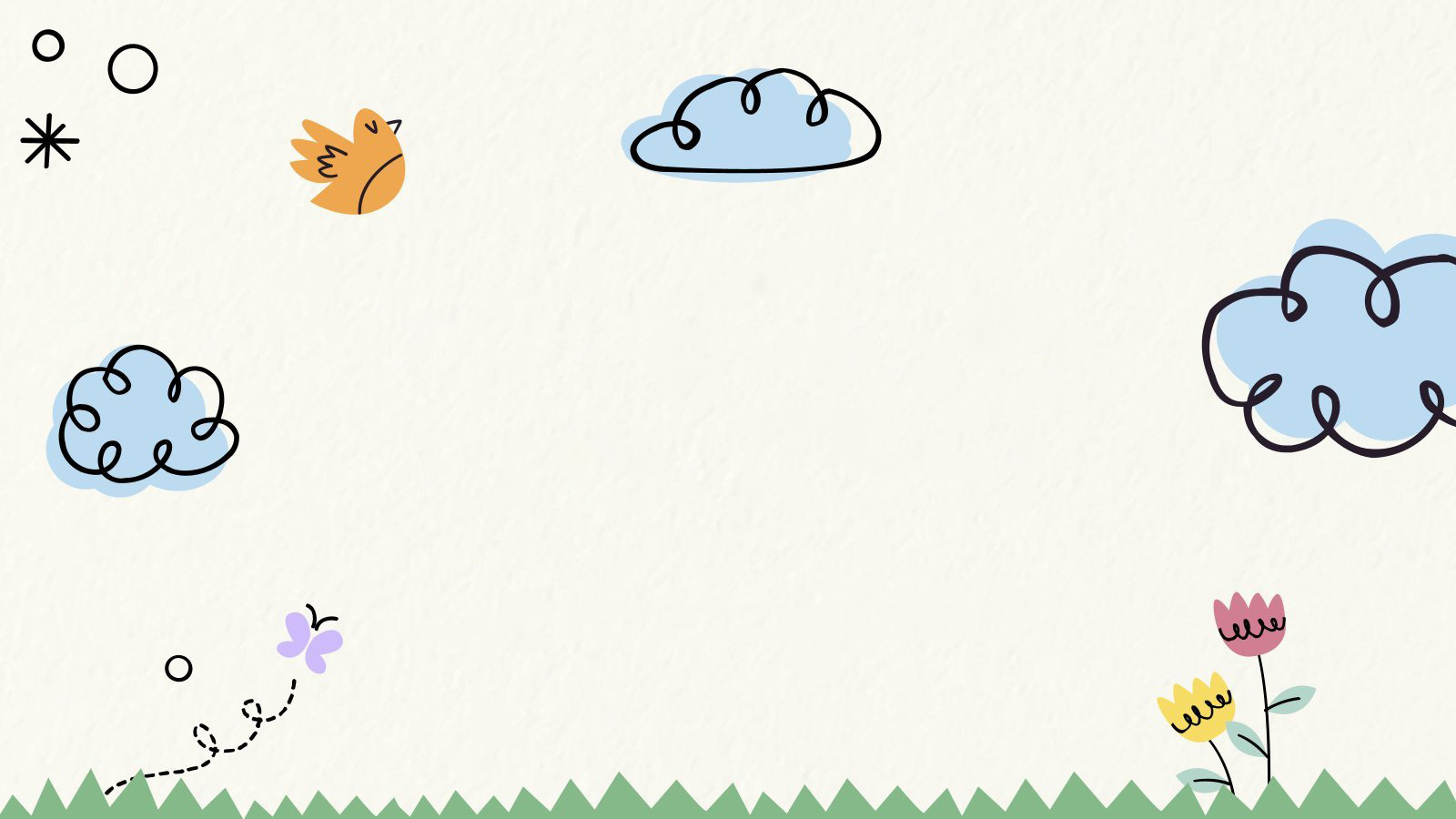 TRẺ CHƠI
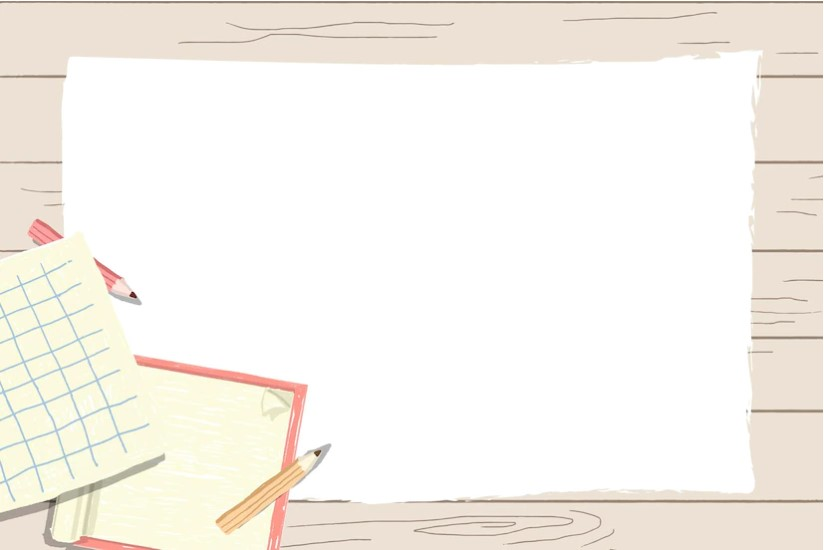 KẾT THÚC